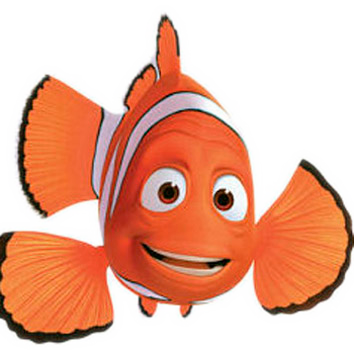 Fins
By safa
The story begins
It all begins on a sunny warm morning. Our hero is drinking coffee. when she hears a loud bam on the door .

Open the door        
Sleep
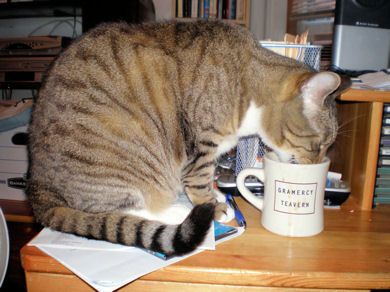 Open that door
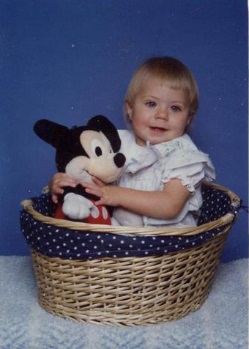 A baby is in front of the door.
Cry 
Bite it
cry
You cry so much that you forgot to do your homework . The baby brakes your house and eats you for lunch


         you lose
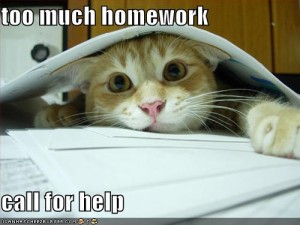 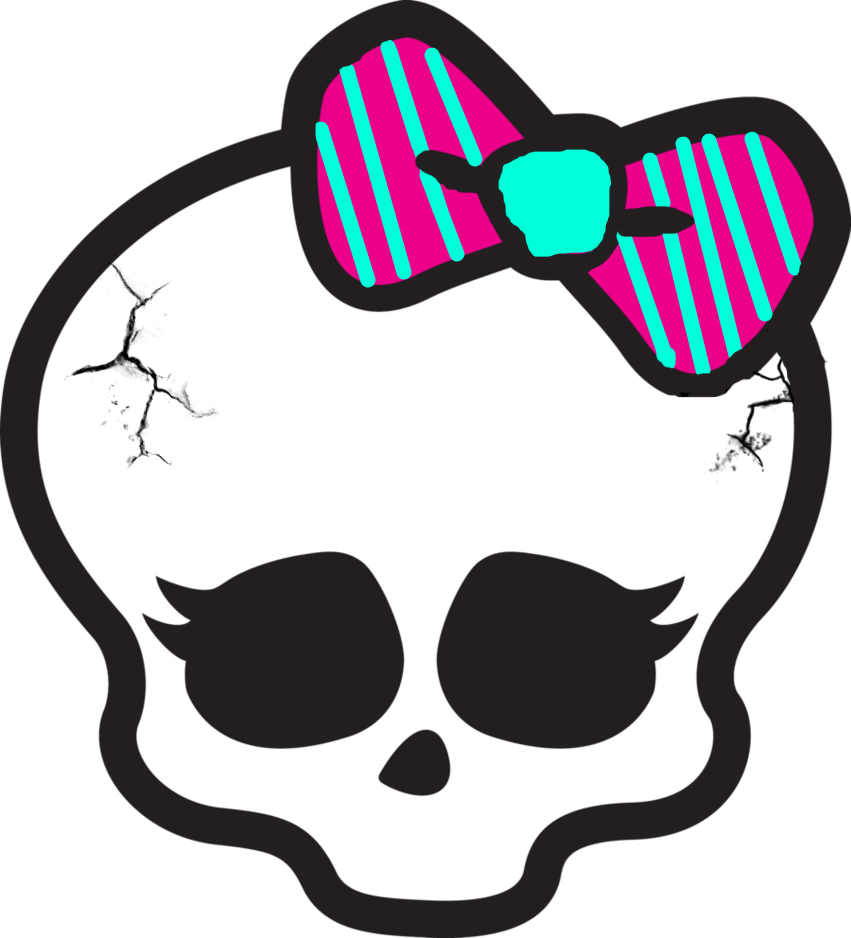 Bite it
You bite the baby and he dies




You win